Национальный природный парк «Тургояк»
национальный парк спорта, туризма и активного отдыха 
Ученица 8 кл. Бутина А.
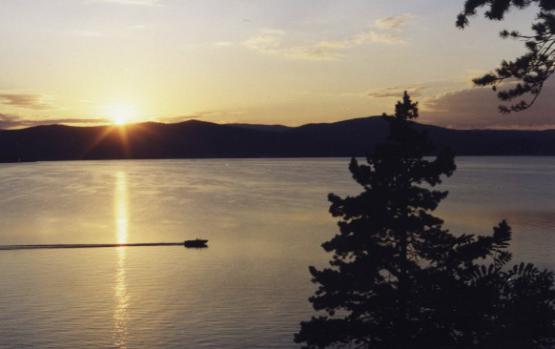 «Тургояк» — совсем молодой национальный парк (образован в 2003 году) с длинным названием, сразу же объясняющим, для чего он создан на этой древней земле, столь богатой археологическими памятниками. Парк позволит сохранить эти объекты, которые находятся на одном из шести его островов — острове Веры.
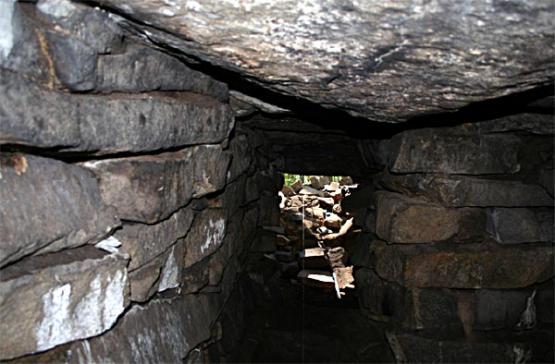 Учёными обнаружен ряд культовых обрядовых предметов древних жителей Урала, что меняет бытовавшее до сей поры представление об истории этого края.
Но самое главное богатство национального парка — чудесное пресноводное озеро Тургояк, вокруг которого горы и хвойный лес. Наверное, в России нет ни одного человека, не слышавшего о потрясающей красоте и чистоте Байкала. Но далеко не всем доступно путешествие в далёкую Восточную Сибирь, тогда как чистейший и прозрачнейший Тургояк, не уступающий Байкалу по качеству питьевой воды, находится в гораздо более доступном месте: на Южном Урале.
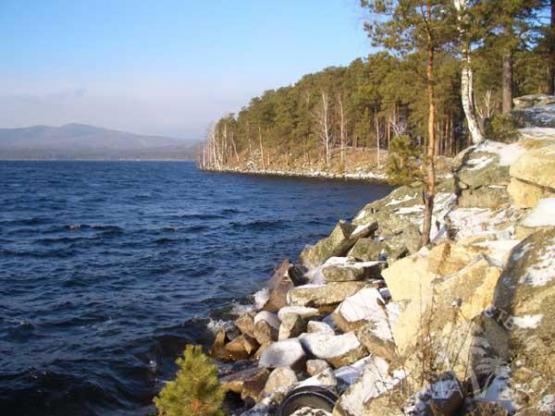 Маленький Байкал, как часто называют Тургояк, с яркой голубовато-зеленоватой прозрачнейшей водой — самое глубокое озеро древнего Урала (до 34 м). Его название переводят и «стоп нога», и «воробьиная нога», однако его башкирское имя — «Тургояк Куль» — «почитаемая сторона», так как озеро всегда было у этого народа священным.
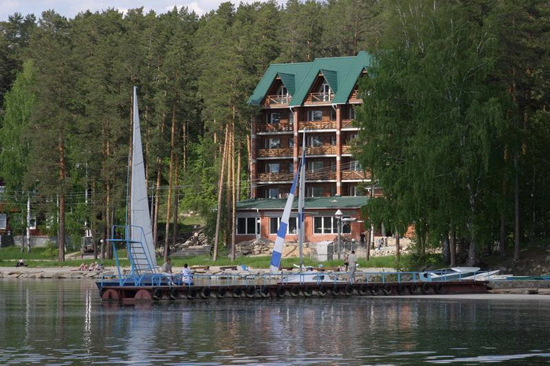 Вокруг этого живописнейшего водоёма проложено множество пешеходных троп: здесь так любят отдыхать уральцы. На берегах всех любителей пляжных развлечений ждёт мелкий кварцевый песочек, манящие зеленой травой поляны и достаточно крутые скалы: всё это входит в зону активного отдыха. Туристам предложат здесь около 30 баз и домов отдыха. Любуясь с удобных обзорных площадок уральскими неповторимыми пейзажами, все вдыхают необычайно чистый воздух, дающий даже больным силы и бодрость.